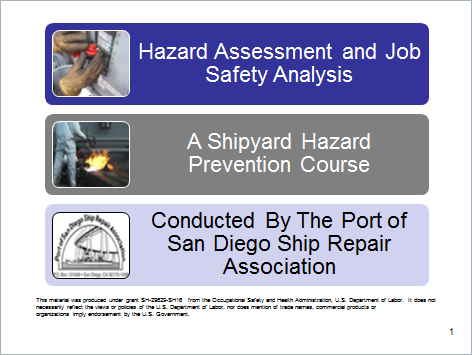 Title page
Developed by the Port of San Diego Ship Repair Association
This material was produced under grant SH-29629-SH16  from the Occupational Safety and Health Administration, U.S. Department of Labor.  It does not necessarily reflect the views or policies of the U.S. Department of Labor, nor does mention of trade names, commercial products or 
organizations imply endorsement by the U.S. Government.
1
[Speaker Notes: EXERCISE                 FLIPCHART              TARGET ANSWER            Key Question/QUIZ

Use the symbols above as a guide to support you in facilitating your class .
INTRODUCTION – Identify yourself and explain that this class is to support them in understanding and using both a Hazard Assessment and Job Safety Analysis.
	
Read the bottom of Page 1  of the Training Manual
Ask for examples of hazards.  Ask for examples of risks.

Handout Pre/Post Test and explain  by completing this test they will have a good understanding of the material being covered.  
Have them circle “Pre” at the top of the test.  Have them write the date in the appropriate space.  Explain that they will not need to write their names on the pre-test.  
Allow 5-10 minutes to complete the pre-test and collect the tests.  Grade during the remainder of class.  Facilitator to provide pre- and post-test results to Project Director.]
Course Objectives
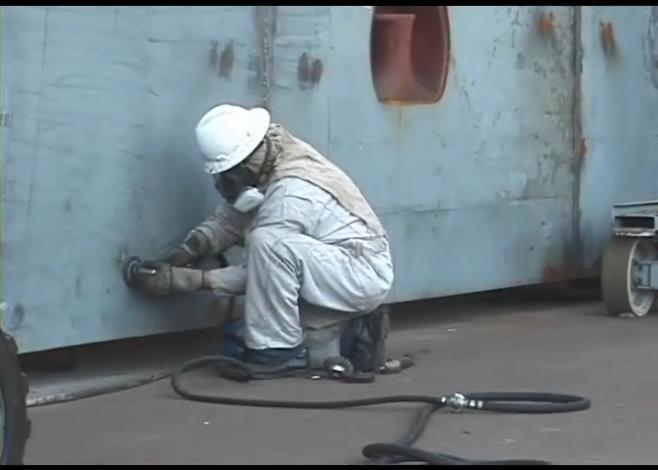 2
[Speaker Notes: Review the Course Objectives

Explain that this class is being subsidized by an OSHA grant called Susan Harwood.

Ask if there are questions.]
OSHA
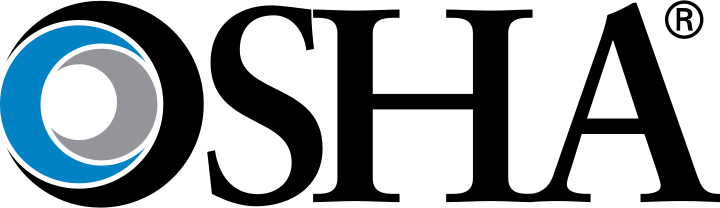 3
[Speaker Notes: OSHA and You!

Review OSHA origin and purpose.]
OSHA Exercise
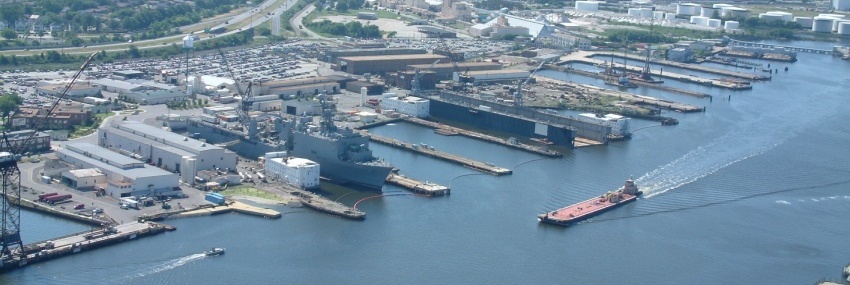 4
[Speaker Notes: Employee’s Responsibilities and Rights

Ask participants to rate themselves on how they fulfill their responsibilities regarding OSHA compliance in the blank space provided.  
1 = less than 50% of the time
2 = 50% - 75% of the time
3 = 75% - 100% of the time

Ask the question -- How might your scores impact your risk of injury?

Read and review the rights.]
OSHA
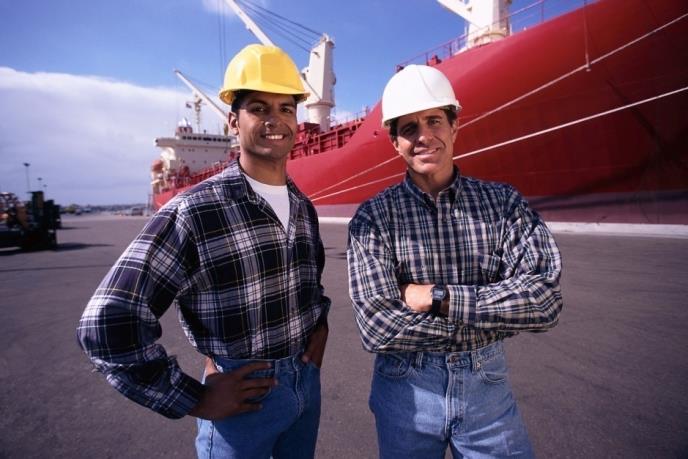 5
5
[Speaker Notes: Employer’s Responsibility

Read and review page.

(Recommend trainer/participant mix of reading aloud.)

Ask if questions or comments.

Ask why the first 5 bullets are bolded?

To meet these Employer Responsibilities Hazard Assessments and Job Safety Analysis should be conducted.]
OSHA
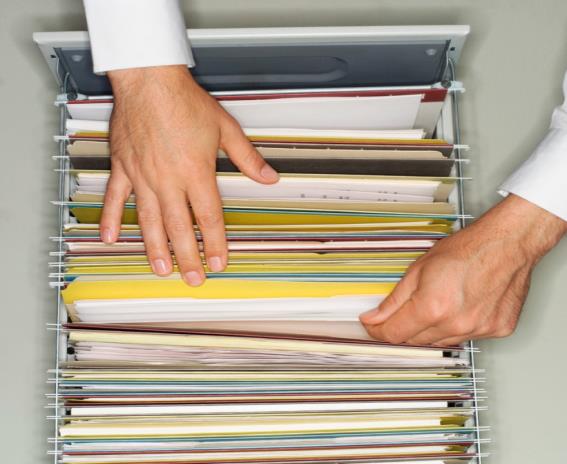 6
6
[Speaker Notes: More Employer’s Responsibility

Say  – “Ahhhh, more employer responsibilities.” 
Explain that there are additional responsibilities each employer must follow.

Ask for volunteer to read  page  6.

Thank the volunteer.

Ask if questions.]
OSHA
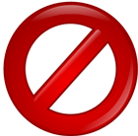 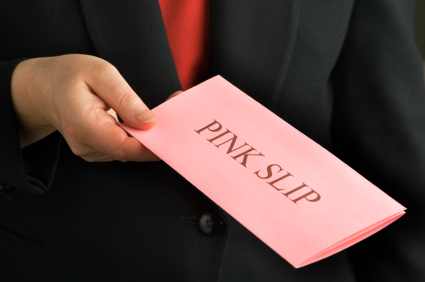 7
[Speaker Notes: No Retribution

Explain that you suggest that before reporting a hazard to OSHA, you follow the “chain of command” and allow your organization or the host yard to rectify the situation. 

 Also point out that when you report a hazard to OSHA, you are  NOT “telling on an organization”, you are reporting a hazard!

Read the slide and ask if there are any questions.]
OSHA
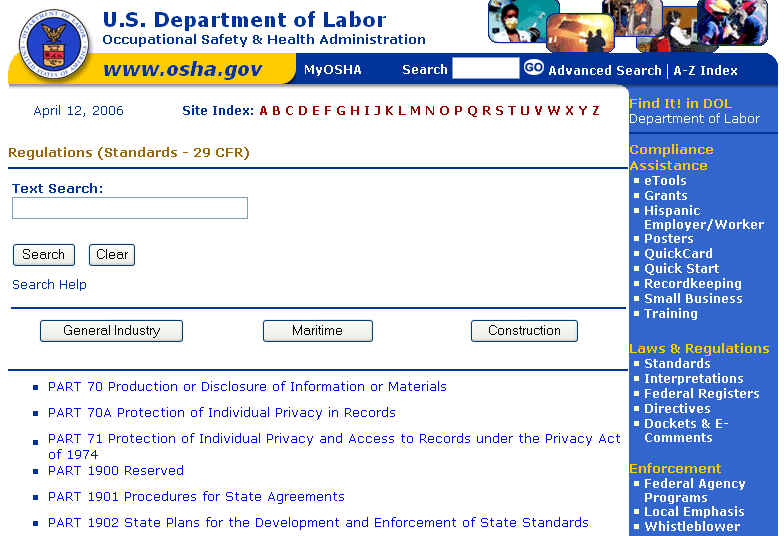 8
[Speaker Notes: Resolve With Your Company –

Have the participants read this page to themselves.  

Point out that when reporting a hazard, whether on-line or on the telephone, the information can be confidential.

Ask if there are any questions.]
OSHA Exercise
Stump the class!

With a partner, write two questions from this section that you believe the rest of the class will be challenged in answering correctly. (Questions must be reasonable!  If your instructor can’t answer, it doesn’t count!)
9
[Speaker Notes: Read the instructions on the page 9.

Explain that the purpose of this exercise is to know the material that was just covered well enough to ask pertinent questions.  Another purpose is to do a review of the material in this section.
Reinforce that questions must come from the material found in pages 4 – 8.

Allow up to 5 minutes.

Ask volunteers to “stump the class”.  To be time appropriate, ask each team for one question only.  Allow 4 questions before you call an end to the exercise.

Acknowledge all participants.]
Introduction
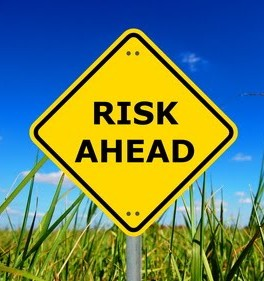 10
[Speaker Notes: Introduction

Read page 10.]
Definitions
The following pages contain definitions associated with hazard assessment and controls used in shipyards.  

As we go through each lesson, look for these terms being used!
11
11
[Speaker Notes: Definitions 

Read the definitions on page 11.

Ask if companies should have acceptable risk?

Yes.  If we didn’t live with acceptable risk we would not get out of bed in the morning!  Every time we drive, work around the house or cook a meal there is risk of injury.  The important thing is that the risk is identified and controls are put in place to abate the risk.

Put out that acceptable risk is the same as tolerated risk which is a quiz question!]
Definitions Continued
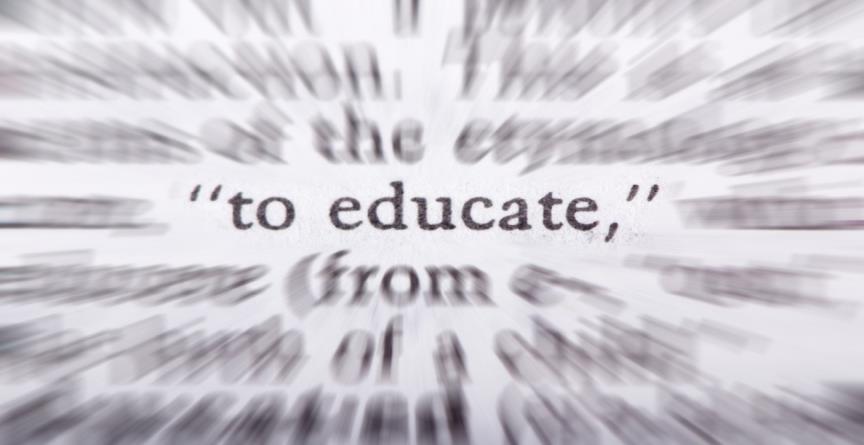 12
[Speaker Notes: More definitions –

Ask a participant to volunteer to read the definitions on page 12.

Discuss the fact that “Risk” is the combination of likelihood of injury and the severity of injury (LxS = Risk) – and emphasize the importance of preventing injury.]
Hazards and Risk
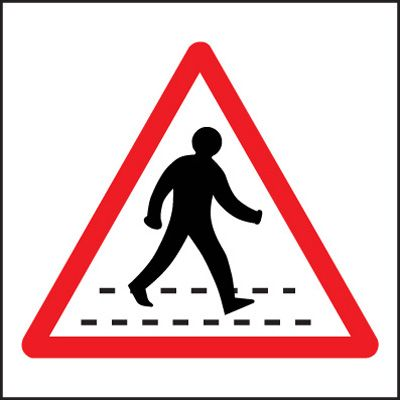 13
[Speaker Notes: Hazard

Read Hazard portion of page 13.

Pause

Read Risk portion of page 13.

Ask  participants to answer the question.

Ask if questions.]
Hazards and Risk Exercise
14
[Speaker Notes: Read the instructions for this exercise. 
Have each participant complete the grid on page 14 and remove this page from the book.
Allow 2-3 minutes.  
Focus on the fact that they are to multiply the number in column C by the number in D and place the total in Column E for each Situation/Act (column 	    A).

Complete the grid on the flip chart while participants are completing this first portion.]
Severity
15
[Speaker Notes: Read the instruction statement above the grid on the lower half page 15.  

Have participants complete grid on page 14, the one they removed from their book.  
They are to only do column C

Refer to grid on flip chart.

Ask if questions.]
Hazard Assessment
16
[Speaker Notes: Read the statement – 
Step 4. To assess the risk, multiply the number in the “Severity” column (“C”) by the number in the “Likelihood” column (“D”) and put the answer in the column labeled “Risk” (“E”).

Refer to grid on flip chart.			
Ask “ Which has the highest risk?”
                  
Crossing Freeway
Crossing street from shipyard to car]
Introduction Quiz
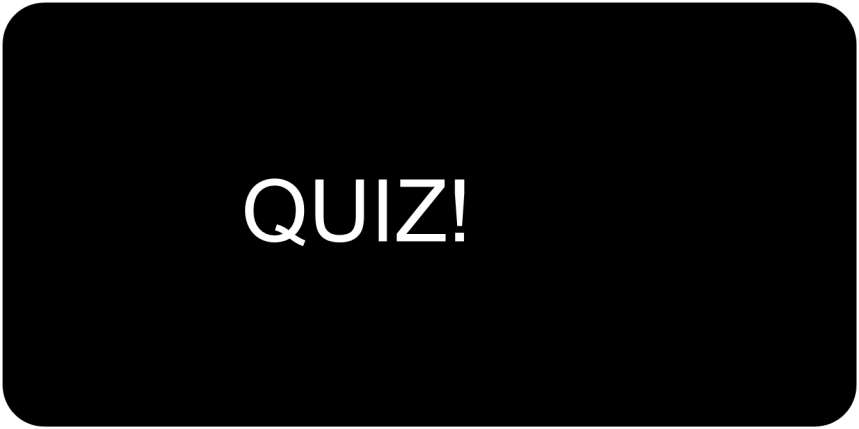 17
17
[Speaker Notes: Have participant complete the quiz on page 17.  
Encourage them to work in teams of two or three. 
Allow 1 minute.
Review answers one at a time with volunteers to answer.]
Hazards and Hazard Controls
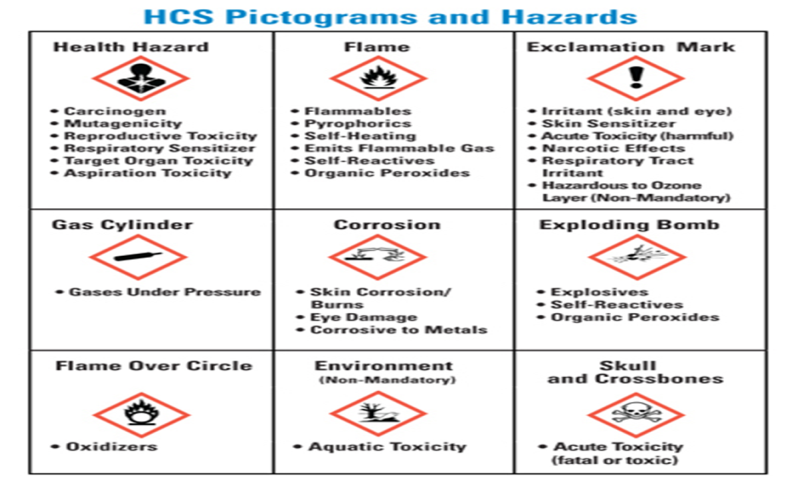 18
[Speaker Notes: Hazards and Hazard Controls

Review topics to be covered in this section by reading page 18.]
Shipyard Hazards
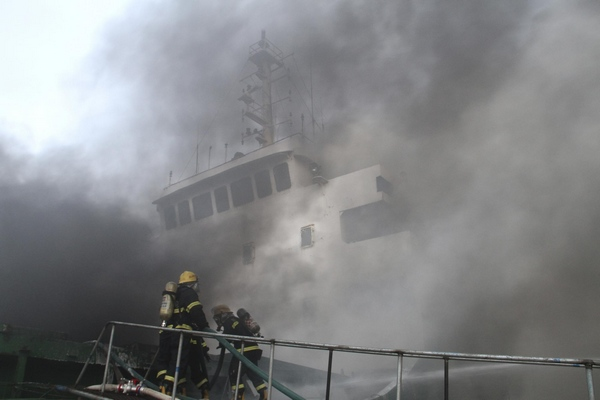 19
19
[Speaker Notes: Hazards Found in the Shipyard

Read the instructions  and introduction statement on page 19.  
Focus on left column only (Physical Hazard) 

Target answers are unique to individual employees, 
however, most participants will circle multiple physical 
hazards validating the hazards within the shipyard are great.]
Elimination/Substitution
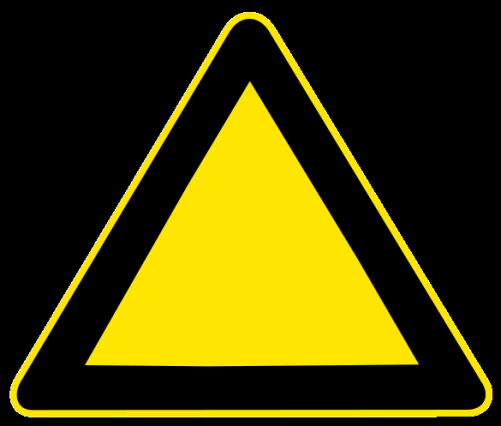 20
20
[Speaker Notes: Elimination

Ask for a volunteer to read the section  and example on Elimination.

Ask if questions.
 
Substitution

Ask for a volunteer to read the section and example on Substitution.

Ask of questions.

Thank volunteers.

Ask if there are questions.]
Engineering Controls
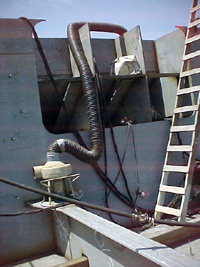 21
21
[Speaker Notes: Engineering Controls

Read page 21.

Ask if participants have any other examples.

Optional – provide another example from your personal knowledge and/or experience.]
Administrative Controls
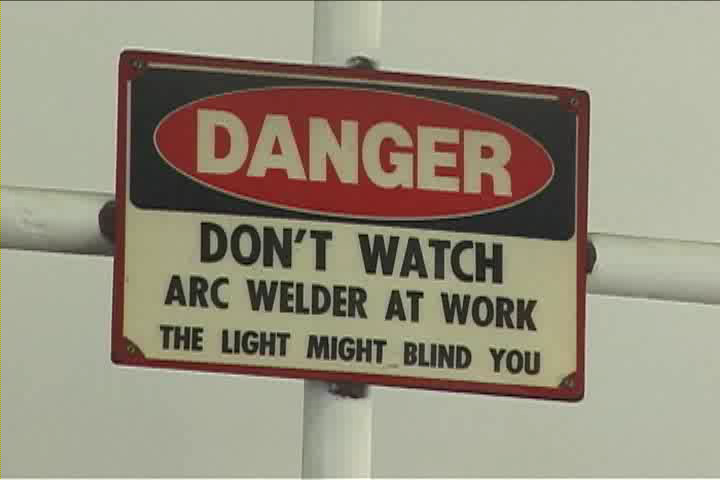 22
22
[Speaker Notes: Administrative Controls

Ask for a volunteer to read page 22.

Ask if questions.]
Personal Protective Equipment
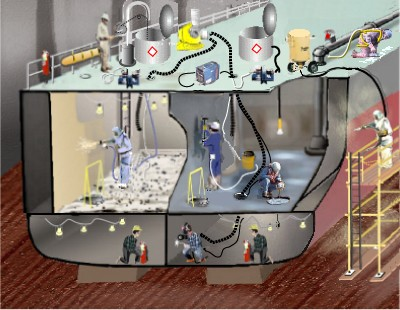 23
[Speaker Notes: Personal Protective Equipment (PPE)

Read page 23.

Emphasize additional PPE may be required when performing specific types of work.]
OSHA’s Hierarchy of Controls
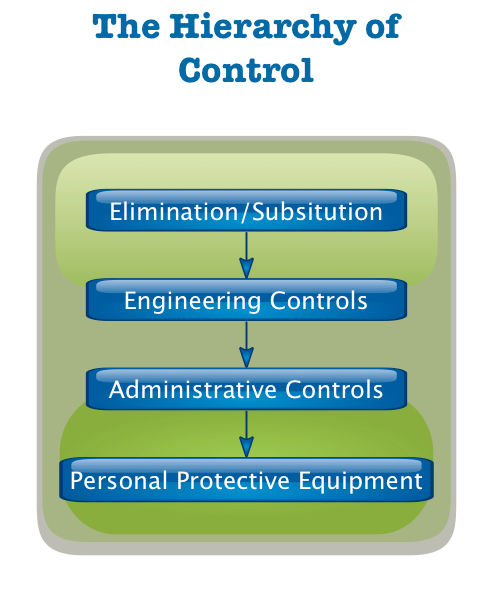 24
[Speaker Notes: OSHA’S Hierarchy of Controls 

Read page 24]
Hazard Control Exercise
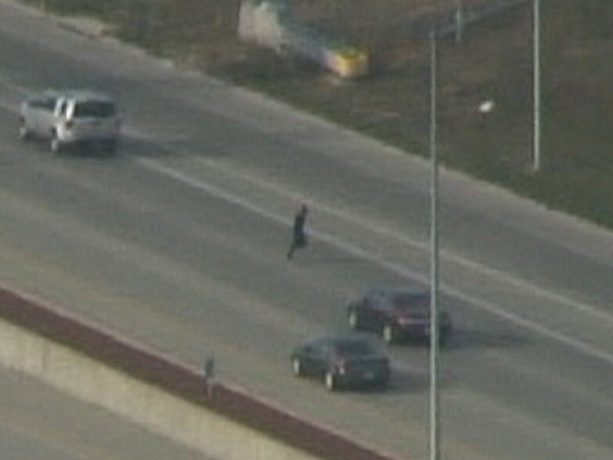 25
[Speaker Notes: Read the instructions for the exercise on page 25.  
Refer back to pages 14 – 16 in training manual.
Have participants indicate responses.  If needed based on time constraints ask participants to do just tow of the “Situation/Acts” (Column “A”).  
Allow 3-5 minutes.

Using a different colored marker, lead discussion and chart answers from the group.

Ask -- Which control is most effective?
Target answers should be under the Elimination/Substitution or Engineering control column.]
Hazards & Hazard Controls Exercise
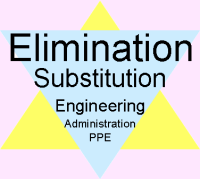 26
[Speaker Notes: Read the instructions from page 26.
Have each participant select one of the hazards from 	page 19 and, write it in on the “Hazard” line.  After complete, ask participants to complete the controls to abate the hazard.

Hazard _____________________________________________]
Sample Form
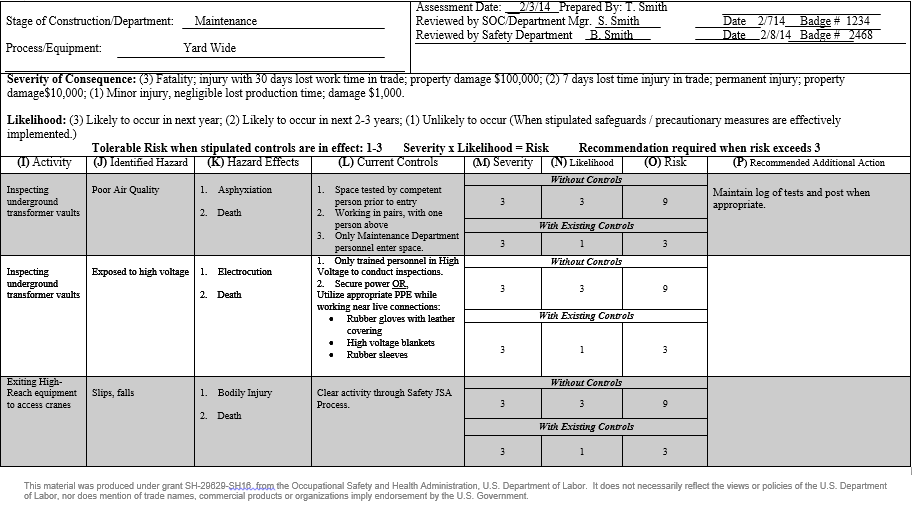 27
[Speaker Notes: Sample Form

Say – “On the screen and in your books you see a sample Hazard Assessment Form.”

Review and explain the form.

Look it over and be prepared to explain each box.  Allow 5 minutes.
Ask:  For any of the hazards in the assessment, what 	could an additional recommendation be and what Hazard Control would it be classified?]
Sample Form
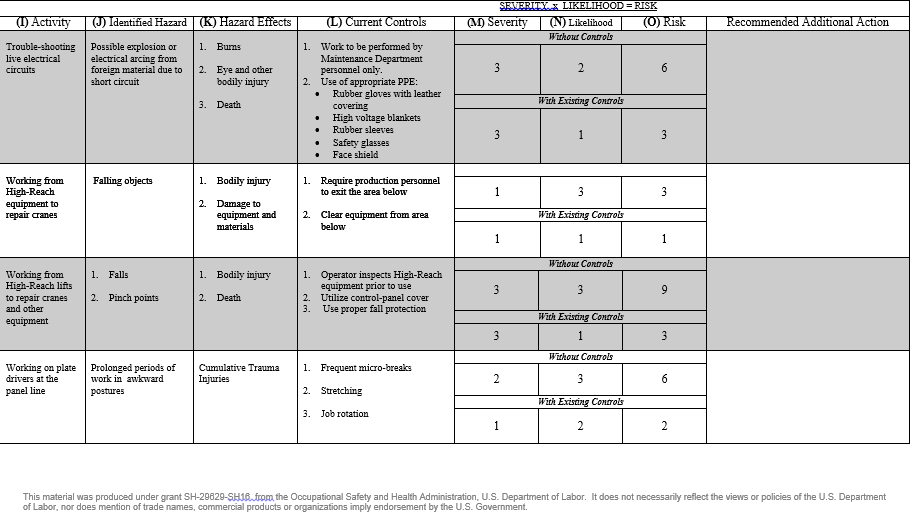 28
[Speaker Notes: Sample Form   Continued

Say – “On the screen and in your books you see the continuation of the  sample Hazard Assessment Form.”  

Say – “Look this over and be prepared to explain each box.” Allow 1 minute.

Ask:  For any of the hazards in the assessment, what 	could an additional recommendation be and what Hazard Control would it be classified?]
QUIZ!
Hazards and Hazard Controls Quiz
QUIZ!
29
[Speaker Notes: Have each participant complete the quiz.  Allow  1-2 minutes.]
Hazard Analysis
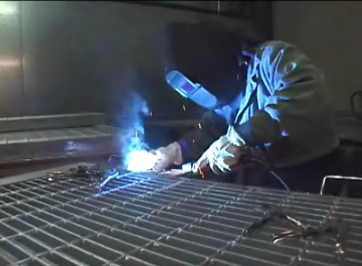 30
[Speaker Notes: Ask for volunteers to read page 30.

Thank participants.

Refer to the first bullet and reread it to the class:  

“Provide a workplace free from serious recognized hazards and comply with standards, rules and regulations issued under the OSH Act”……

Emphasize this  IS NOT A  SUGGESTION.    It is part of the Employer’s Responsibilities.]
Job Safety Analysis (JSA)
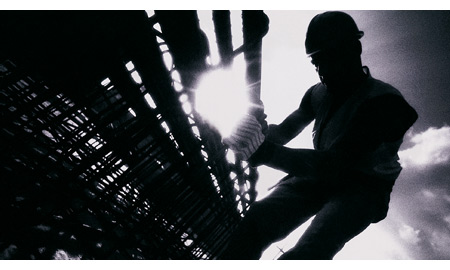 31
31
[Speaker Notes: Job Safety Analysis (JSA)

Read page 31.

Ask if questions.]
When To Conduct a  JSA
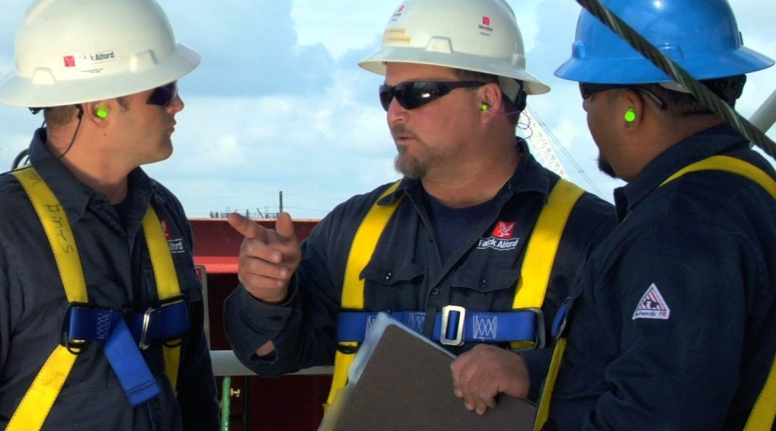 32
[Speaker Notes: When To Conduct a Job Safety Analysis

Ask participants to read page 32.

Refer to first statement to emphasize by saying:
 “Ultimately, a JSA should be conducted on all work processes. 
  The list on this page will serve as a guide as you begin.”]
When According to the Navy
33
[Speaker Notes: NAVSEA Std. Item 009-74, 3.1.3

Say – This slide  references  a NAVSEA  Std Item.  

Read the slide, including the numbers preceding each of the statements.

Emphasize the importance of the detail and requirements from the US Navy.

Ask if questions.

KEY POINT– Emphasize to meet 2nd bullet – 3.1.3.1 , you would have to conduct a JSA when starting a new job in  any space.]
The Benefits of a JSA Exercise
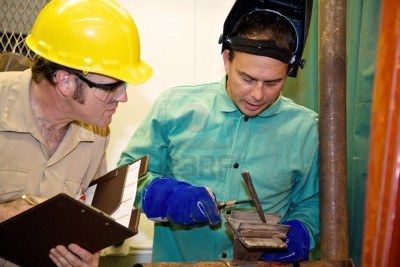 34
[Speaker Notes: The Benefits of a JSA
Say to entire class – “as we move forward, on page 34 of your manual, list any benefits of conducting a Job	Safety Analysis.”

Write answers from the group on the flip chart.

Targeted answers -- 
Identify hazards, increase job knowledge, safety awareness, health awareness, communication, improved communication, safe work procedures promoted, teaching tool, written procedure, assist in investigations.]
The Benefits of a JSA
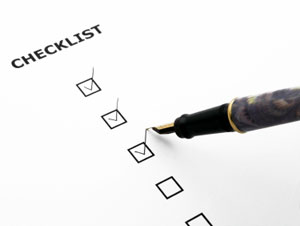 35
[Speaker Notes: The Benefits of a JSA

Read page 35 or ask for volunteer from the class.

Thank volunteer if appropriate.

Say – “As you can see from our answers on the flip chart, we have identified many benefits of a JSA.”

Ask if any questions.]
Who Conducts the JSA?
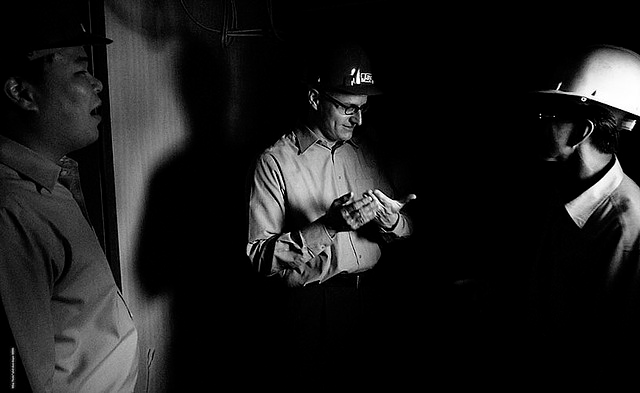 36
[Speaker Notes: Who Should Conduct the JSA

Read page 36.

Say – “Now we’re ready to move on to the Four Basic Steps.”]
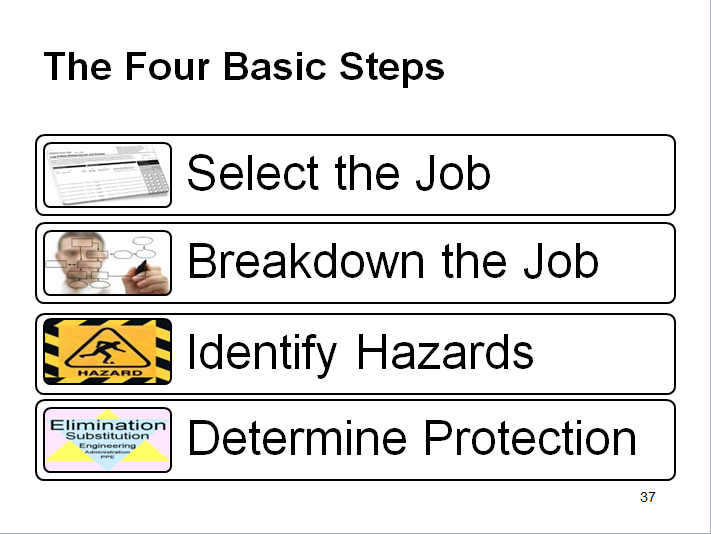 The Four Basic Steps
37
[Speaker Notes: The Four Basic Steps

Read page 37.]
Select The Job
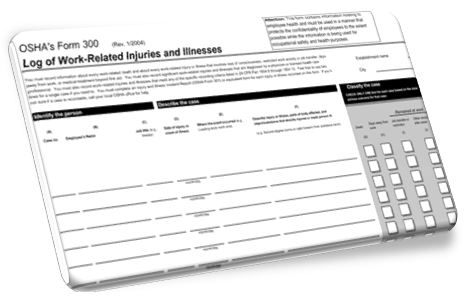 38
[Speaker Notes: Selecting the Job to Be Analyzed

Say – “ok, first  a job is selected.”

Ask a participant to read the slide or trainer reads aloud.]
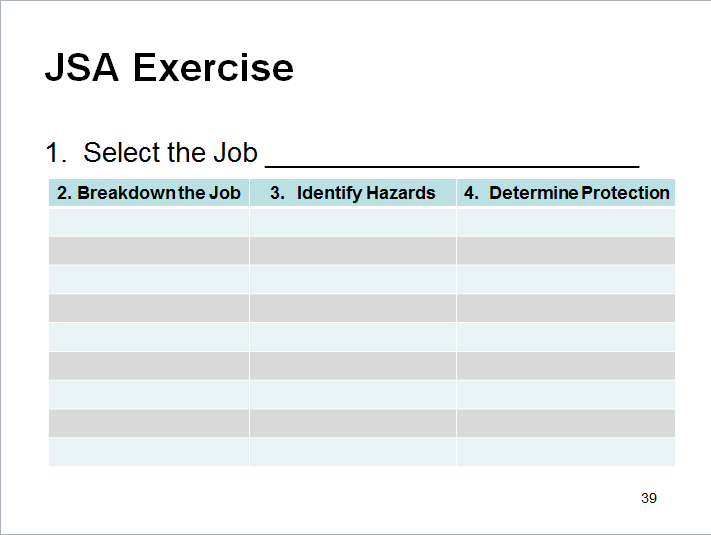 JSA Exercise
1.  Select the Job ________________________
39
[Speaker Notes: Your JSA!
Read instructions on page 39.  

Ask participants to complete the form by selecting a job they commonly perform and write it in the blank in their training manual next to 1. Select a Job.

Ask participants to remove this page from their training manual for use in remainder of activity.]
Breakdown The Job
40
[Speaker Notes: Breakdown the Job

Read the page.]
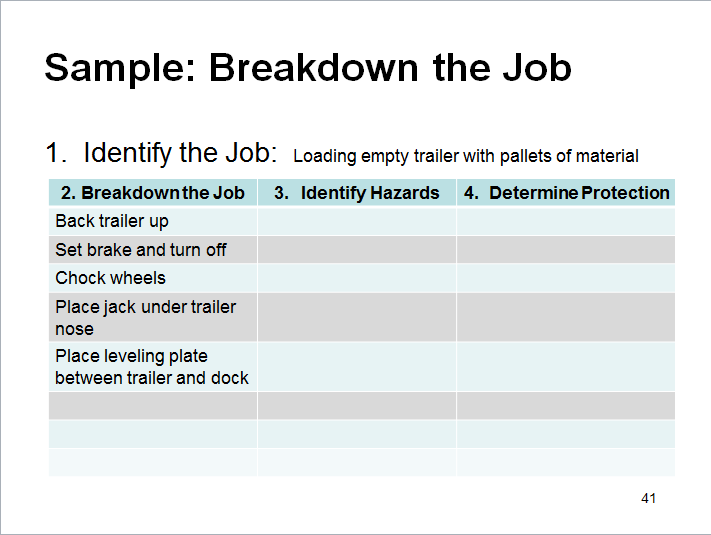 Sample: Breakdown the Job
1.  Identify the Job:  Loading empty trailer with pallets of material
41
[Speaker Notes: Breakdown the Job

Say – “On the screen and in your training manual, you see an example of the detailed steps, in order, for this job or task.”]
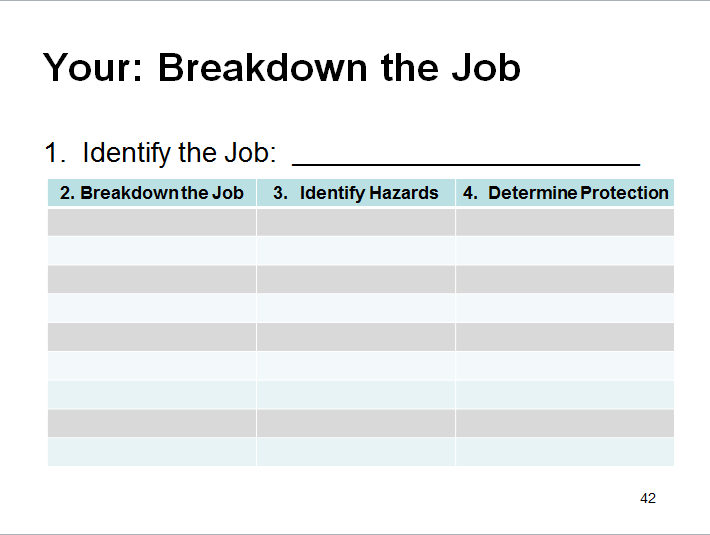 Your: Breakdown the Job
1.  Identify the Job:  ___________________________________
42
[Speaker Notes: Breakdown the Job

Read the instructions on page 42. 
Say – “Using your  page 39 from the training manual, 	please break down your job like in the example on page 41.

Allow 4-5 minutes.
Say – “Ready to move on?”]
Identify the Hazards
43
[Speaker Notes: Identify Hazards

Ask a volunteer to read page 43. 

(Perhaps by now you have identified a participant in your class that is a good reader and projects loud enough that you could select him/her by name.)

Thank participant by name.]
Questions to Support Identifying Hazards
44
[Speaker Notes: Questions to Support Identifying Potential Hazards

Read page 44.

Say – “As you can see, this is a very detailed and orderly process to ensure the efficiency and effectiveness of the JSA.   Using these questions as a checklist could also be another form of a JSA.”
   
Ask if any questions.]
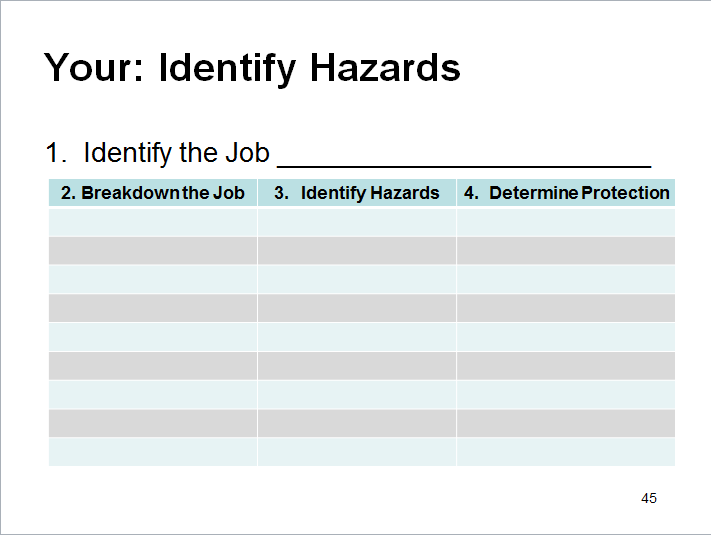 Your: Identify Hazards
1.  Identify the Job ________________________
45
[Speaker Notes: Say –”Moving on to page 45, using your page 39 continue to identify the hazards of  the job you selected by asking the questions on page 44.”  

Allow 3-4 minutes.  

Say – “How you all doing?  Just one more step!!”]
Determine Protection
46
[Speaker Notes: Determining Preventive Measures to Overcome These Hazards

Say – “The last step is to determine protection or prevention methods.”

Read the 4 bullets on page 46.

Any if there are questions.]
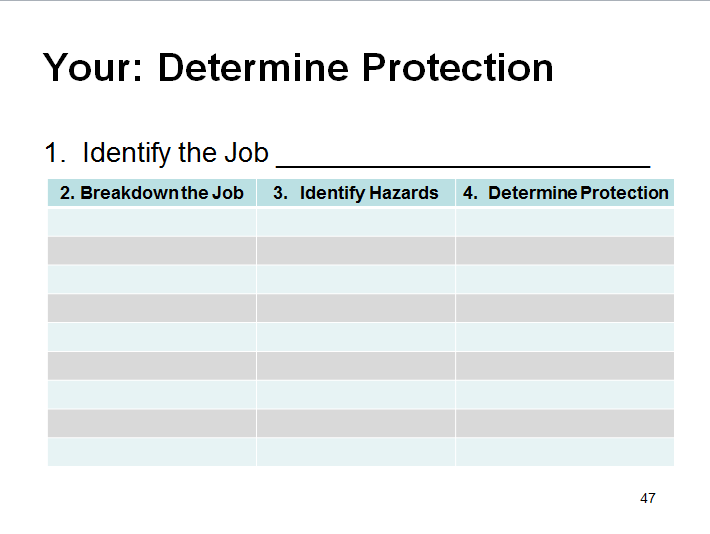 Your: Determine Protection
1.  Identify the Job ________________________
47
[Speaker Notes: Read page 47.  

Ask the participants to complete column 4 as instructed on their page 39.   

Say – “Congratulations -- now you have all completed a JSA!! 
          Well done!”]
QUIZ!
Job Safety Analysis
QUIZ!
48
[Speaker Notes: Targeted Answers indicated.

Go over quiz together. 
Conduct  Feedback Form
Complete Post-Test]